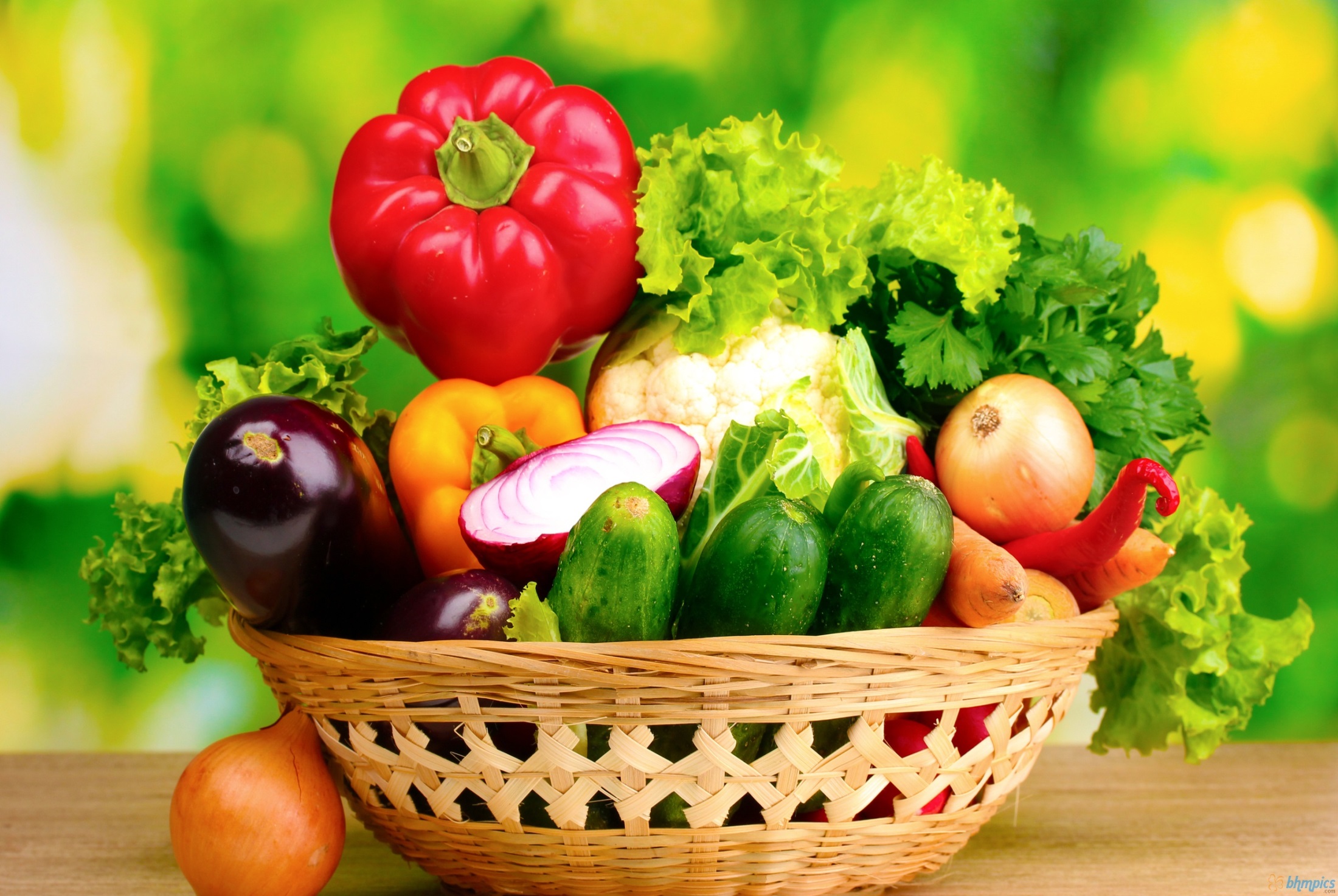 স্বাগতম
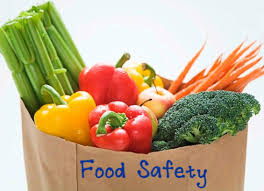 মোঃ মাহবুবুর রহমান পাটওয়ারী
	প্রভাষক, রসায়ন বিজ্ঞান
আল আমিন একাডেমী স্কুল এন্ড কলেজ, 			চাঁদপুর
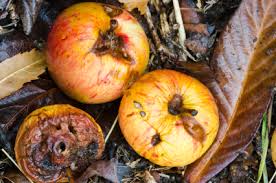 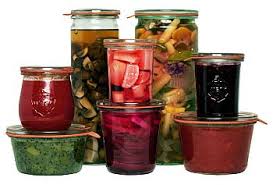 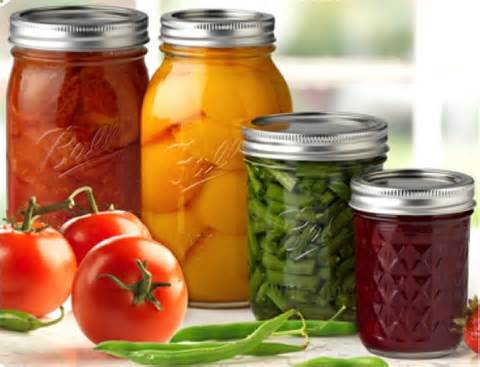 7/27/2020
3
প্রিজারভেটিভস
প্রিজারভেটিভস
যেসব পদাথ খাদ্যের সাথে পরিমিত পরিমানে মিশিয়ে খাদ্যকে বিভিন্ন অণূজীব এর আক্রমণ থেকে রক্ষা করে তাদের প্রিজারভেটিভস বলে।
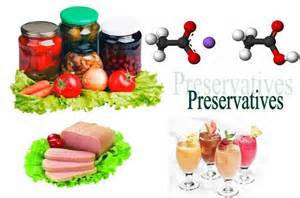 7/27/2020
5
কৃএিম বা রাসায়নিক
প্রাকৃতিক
প্রিজারভেটিভস
7/27/2020
6
প্রাকৃতিক               খাদ্য প্রিজারভেটিভস
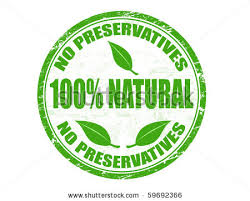 7/27/2020
MD MAYNUL HOSSAIN
7
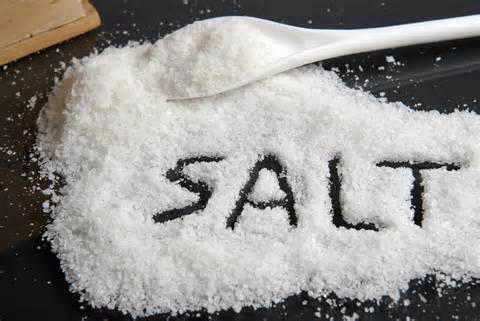 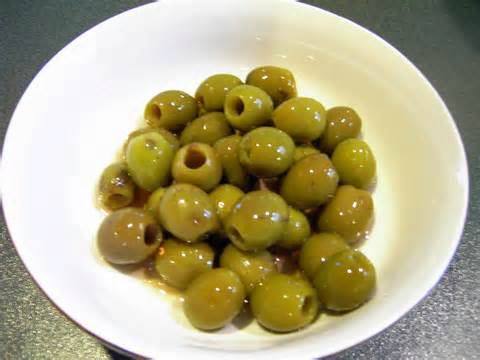 লবন
এর বিভিন্ন ঘনমাএার দ্রবন খাদ্য দ্রব্য থেকে মুক্ত পানিকে শুষে নিয়ে অণুজীব জম্মানোর অনুকূল পরিবেশ সৃষ্টিতে বাধা দেয়।
8
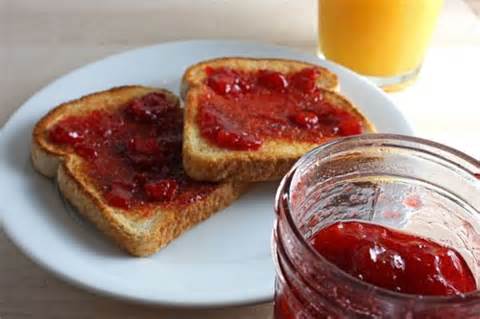 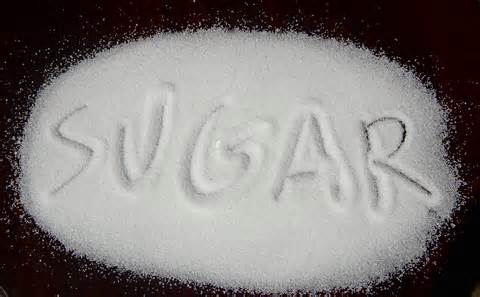 চিনি
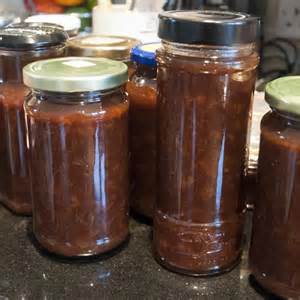 (৬৫-৭0)%চিনির দ্রবন অণুজীব জম্মানোর অনুকূল পরিবেশ সৃষ্টিতে বাধা দেয়। খাদ্যর অতিরিক্ত আদ্রতা শোষণ করে খাদ্য সংরক্ষণ করে।
7/27/2020
MD MAYNUL HOSSAIN
9
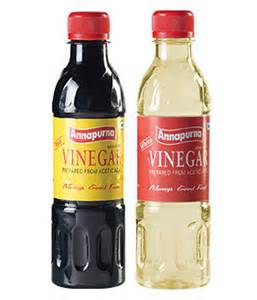 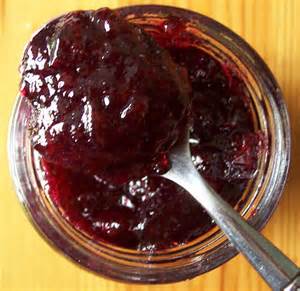 এসিটিক এসিড
ভিনেগার হিসেবে এসিটিক এসিড ব্যবহার করা হয়।খাদ্যের সাথে ভিনেগার ব্যবহার করলে খাদ্যের ব্যাকটেরিয়া ও ঈস্টের বিরুদ্ধে এটি প্রতিরোধ গড়ে তোলে।অধিকাংশ অণুজীবেরর বংশবিস্তারে অনুকুল  পরিসর ভিনেগার খাদ্যের  মান থেকে	এর নিচে নেমে আসে।ফলে খাদ্য দ্রব্যে অণুজীবের বংশবিস্তারে বাধা পায়। এটি আচার ও সস তৈরিতে ব্যাপক পরিমানে ব্যবহৃত হয়।
7/27/2020
10
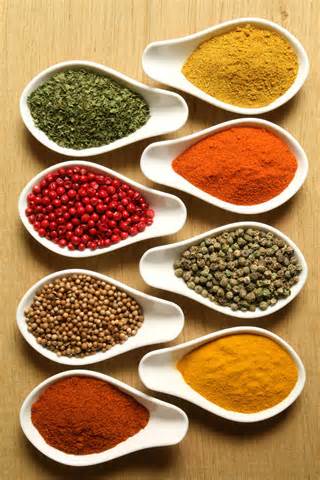 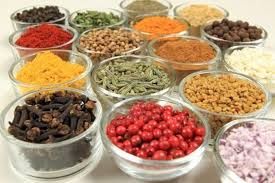 মসলা
লবং,সরিষা , হলু্‌দ ইত্যাদি খাদ্যের জারিত হওয়া থেকে রক্ষা করে খাদ্য সংরক্ষণ করে।
7/27/2020
MD MAYNUL HOSSAIN
11
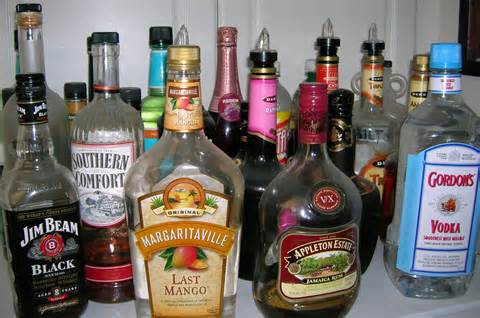 ইথানল
অ্যালকোহল
ইথানল একটি শক্তিশালী জীবাণুনাশক পদাথ।এর ঘনমাএা 70-95% হলে বেশি কাযকর হয়। মিথানল বিষাক্ত।ফলে খাদ্য সংরক্ষণে এটি ব্যবহৃত হয় না।
7/27/2020
12
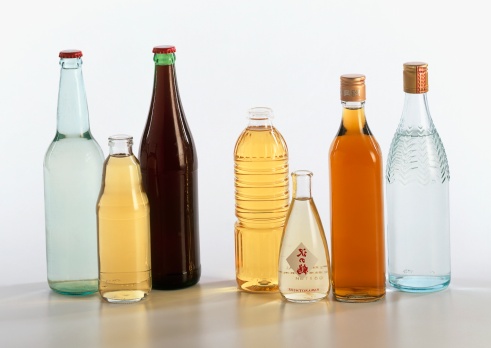 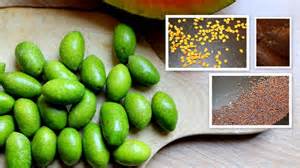 তেল
তেল অনুজীবকে খাদ্যর সংস্পর্শে আসতে বাধা দেয়।এছাড়া খাদ্যের জারিত হওয়া থেকে রক্ষা করে খাদ্য সংরক্ষণ করে।আচার তৈরীতে  প্রচুর সরিষার তেল ব্যাবহৃত হয়।
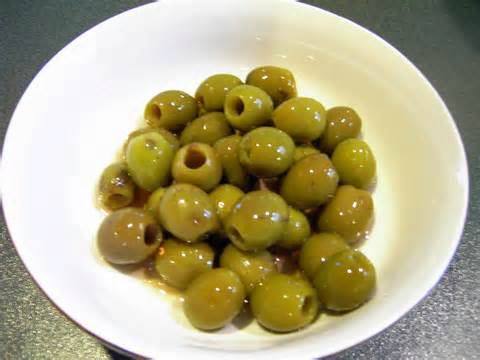 7/27/2020
13
সাইট্রিকএসিড
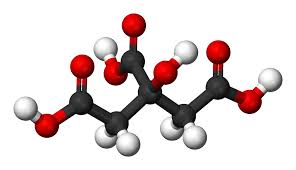 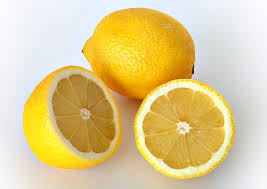 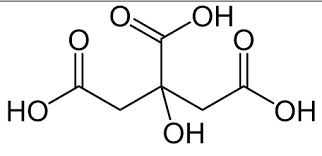 7/27/2020
14
জৈব এসিড ও তার লবন
সাইট্রিক এসিড,প্রোপায়নিক এসিড,ল্যাকটিক এসিড এবং তাদের লবন বাহির থেকে যোগ করা হয়।ফলের ঘ্রাণ ও সংরক্ষণের জন্য সিরাপ, ড্রিংকস, জ্যাম, জেলিতে সাইট্রিক এসিড যোগ করা হয়।
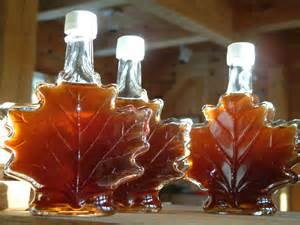 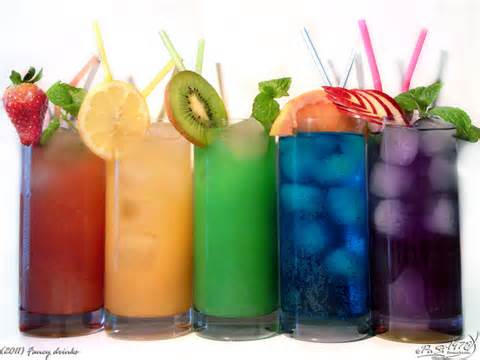 7/27/2020
15
ধন্যবাদ